Ways & Means
Oregon Department of Corrections
Gender-Informed Practices Assessment (GIPA) Report
Heidi Steward, 
Acting Director
[Speaker Notes: Hello Chair Kropf, Vice-Chairs Andersen and Wallan, and members of the Interim Committee. For the record, I am Heidi Steward, Acting Director of the Oregon Department of Corrections, and I am here today to share information on the Gender Informed Practices Assessment (GIPA) Report – at the Coffee Creek Correctional Facility, our only women’s prison.

The department was part of the gender responsive workgroup that made recommendations to the 2022 Oregon legislature requesting funding for this GIPA assessment (through HB 5202). So, we supported GIPA from the beginning, we worked closely with the Women’s Justice Institute throughout the entire assessment and are now actively working on implementation plans to make much needed changes at Coffee Creek.

Now, I will say, the findings are concerning and it’s time for change; the report will guide our work and the good news is staff at Coffee Creek are ready for this change too.

I want to take a minute to talk about the staff at Coffee Creek. Reports like this are intended to highlight all areas needing improvement, but they often miss the good happening and this can leave staff deflated and wondering if what you do really matters. The majority of staff and Coffee Creek come to work everyday wanting to do the right thing. Wanting to impact the lives of those in our custody in a positive way. These staff are energized motivated to make lasting change. 

**Note**
House Interim Judiciary Committee Members:

Chair – Rep. Jason Kropf
Vice-Chair – Rep. Tom Andersen
Vice-Chair – Rep. Kim Wallan
Member – Rep. Janelle Bynum
Member – Rep. Farrah Chaichi
Member – Rep. Charlie Conrad
Member – Rep. Rick Lewis
Member – Rep. Lily Morgan
Member – Rep. Lisa Reynolds
Member – Thuy Tran]
Domains
[Speaker Notes: Beginning in January of this year, Coffee Creek engaged with a team of experts from the Women’s Justice Institute and the Center for Effective Public Policy to bring GIPA to Oregon’s women’s facility. 

The assessment was intended to inform and guide efforts around gender-responsive, trauma informed, and evidence-based approaches for incarcerated women.

As part of thezwqw review, the team toured both the medium and minimum custody facilities; observed facility operations and program offerings; conducted individual interviews with AICs; reviewed documentation ranging from policies and reports to program literature; and distributed then collected confidential surveys from both AICs and staff. In addition, some AICs and staff were invited to participate in either group or individual interviews.

The final report which was distributed to you is broken into these 12 domains and focuses on findings; specifically around strengths, challenges, and opportunities to improve gender responsive policies, practices, and programs. 

Since the report was finalized, we brought on a national expert in this work, Joan Palmateer.  

Joan has convened teams of experts to tackle each of the 12 domains, and they are tasked to develop an implementation plan. This implementation plan will include immediate action items.

While the teams are still hard at work, and this is in no way a finalized list, here are some examples of immediate action items some of which are already underway:


We are forming an AIC counsel that will inform administration on recommendations for improving living conditions at Coffee Creek.

Training and coaching is being provided to our leadership at Coffee Creek.

The Chief of Security is reviewing our special housing policies and procedures.

We’re placing computer tablets and have installed visiting kiosks in Special Housing.

Women’s clothing has been selected and will be made available. This includes a new style of sports bra.
 

In addition to Joan’s efforts, the Governor’s Office has worked in collaboration with DOC over the past few months to use preliminary GIPA findings to inform the development of the advisory panel which includes women with lived experience, community partners, advocacy groups, and other state agencies such as DHS.

The panel is charged with partnering with DOC to develop a strategic plan for implementing the recommendation set forth in the GIPA, including identifying necessary resources.

To make the changes we need at Coffee Creek it will take all of us working together to provide them with the resources and training they need for success.


***NOTES***
STAFFING INFORMATION
There are 205 budgeted Correctional Officer (CO) positions for CCCF. While CO vacancies are a problem at other institutions, CCCF’s CO staffing levels are a significant challenge as mandatory overtime (MOT) has become the norm. 
 
Between July 2021 and May 2022, the vacancies doubled – then tripled by August 2022. The vacancies have held to around 28 (same as in August 2022) since that date.
 
It is important to note strong recruitment and hiring efforts continue, with a total of 15 new corrections officers  being hired at CCCF in the last 3 months.   
 
The hiring ‘pattern’ has not changed by much; however, we’re hiring fewer people than the number who are leaving. 
 
Issues that contribute to recruitment and retention efforts at CCCF include the fact that nearby county corrections positions pay more and have equivalent or more robust benefits; and for some people, the challenges of working with women outweighs the opportunities and successes that can come from this work.  

Coffee Creek hosted hiring events on the following dates:
1/27/2017 - Only CCCF
1/11/2020 - Only CCCF
11/13/2021 - Only CCCF
9/21/2022 (Meet and Greet)
4/1/2023 (Meet and Greet)
 
CCCF also Participated in Salem hiring events (Meet and Greets) on:
6/22/2022
10/19/2022
12/15/2022
3/21/2023
5/16/20237/26/2023]
Thank you
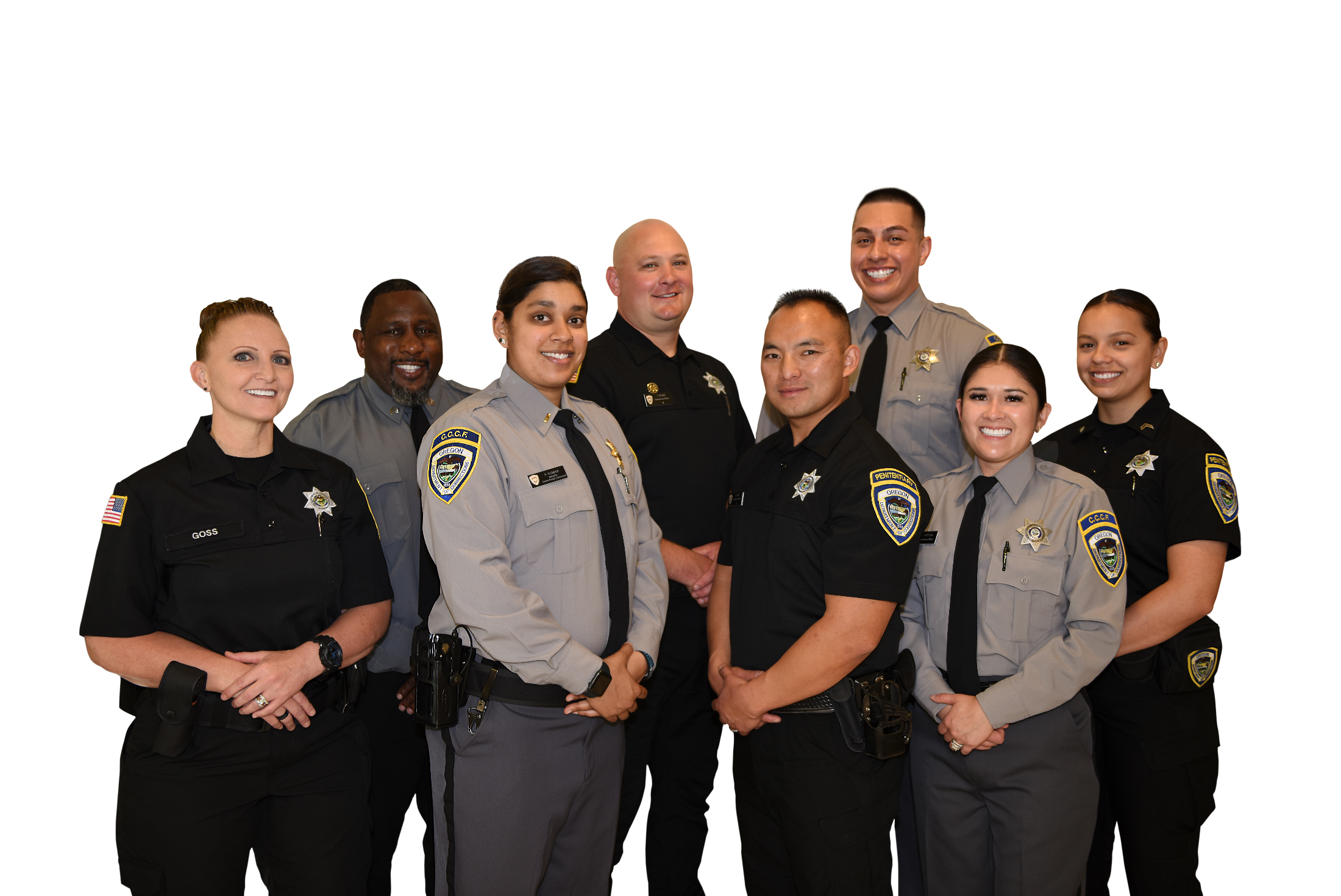 [Speaker Notes: Thank you for your invitation to present, today.]